Repair and Modification of Primary Composite Structural Components – Substantiation Complexities for Non-OEMs Within the Scope of both Field Approvals and STC Projects
Stephen Forness
Managing Director –
Air Flight Technical LLC
Where Would Someone Start
Complexity of the Problem
Antenna vs Major PSE(s) Modification
STC vs Field Approval
Design, Manufacturing, Quality Assurance
Material Properties 
Structural Substantiation (Static, Fatigue, and
     Damage Tolerance)
Original Manufacture Information
Ply Layup
	Material(s) Used
	OEM material properties used in original design. 	(Including all building block test)
	OEM BVID Results used in Damage Tolerance Design 
	Design Loads – External
	Design Loads - Internal
	Defects covered by OEM MRB and allowed to remain 	that can affect the repair or modification
What Will Be Needed
STC
Process Specifications
	Material Qualification
		Inspection Methods
		     C-Scan
		      A-Scan (What limitations does this 				cause)
		Detail Part Manufacturing
		        Curing Methods (Autoclave, Oven-
			    Vacuum, and Room Temperature)
		        Trimming
Field Approval – All process Specification on Drawings
Material Properties
Equivalence  (70 K $) – Basic OEM Laminate

Complete Basic Material Properties (CMH-17 
        Data Set) (150 K $)

Building Block Approach for Each Modification Or Repair (25-150 K $)

MRB (e.g. property reduction due to
   porosity)
Process Specifications
Assembly Processes
		Bonding
		Drilling
		Priming
		Painting
		Decal Application
		etc.
Design
Details Needed on Drawings
	Ply Flat Patterns
	Finish Article Ply Location
Assemblies / Installations
	Inspection prior to modification
	Callout of all appropriate Process
       Specification
Quality Assurance
Inspection Requirements – Detail Parts, Assembly, Installations
	
Inspection Methods – C-Scan, A-Scan, etc.

MRB Manual / Procedures
Inspection Used – Before and After
Need to first assess the existing structural integrity, 
C-Scan or A-Scan

Second to ensure quality of the repair or modification
C-Scan or A-Scan
Design Issues
Location Selection
Minimize complexity as much as possible

Less is more – Minimize effect on existing Load
      Path

Clearly present work plan for correct installation 	(Utilize SRM Methods and procedures as much as 	possible)

Replace Lightning protection
Structural Substantiation
FEM (Load Distribution Only)
		Bi-axial loads needed (not just hoop)

Close Form Solutions
	 	Details analysis
		Failure Criteria
		Bonded Joint analysis
		Bearing / Bi-Pass Curves based on 
            different layups

Damage Tolerance Substantiation
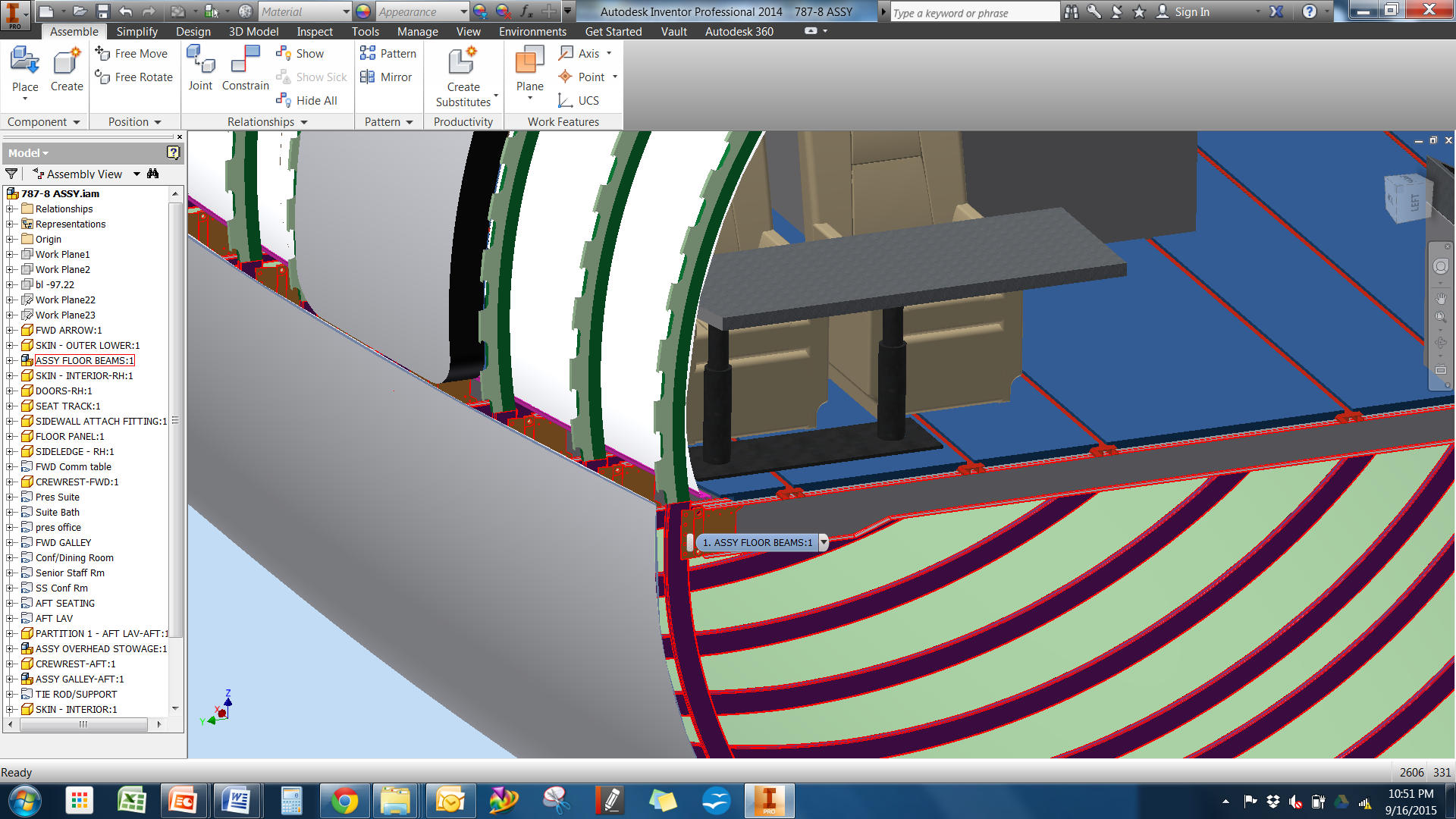 Effects of Defects Before and After
Effects on properties of porosity, voids and other manufacturing defects

Effects on properties of damage (Impact, Heat Damage etc)
Plan Differences between STC and Field Approvals
Material Properties
Inspection Techniques – Before and After 
Design Issues
Analysis Methodologies
Effects of Defects Before and After
Process Specification for Bonding, Drilling, etc.
Experience of the Installation Mechanics
Possible Analysis Criteria Pyramid - Fuselage
Bolted Analysis – Bolt Loads / Bearing Bypass
Bonding Analysis (Peel /
Maximum Shear)
FEM – Validation (Load
Distribution Only)
Bird Strike (Analysis 
and  Test)
Possible Analysis Criteria Pyramid - Empennage
Flutter / Stiffness

Bonding Analysis (Peel /
Maximum Shear)
Aerodynamic 
Smoothness

Weight / Re-Balance
Conclusion
Repairs and modification of primary aircraft structures will be performed without OEM assistance!!!